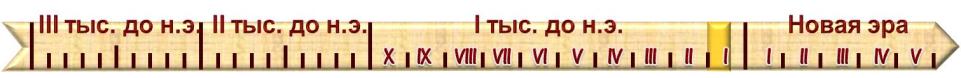 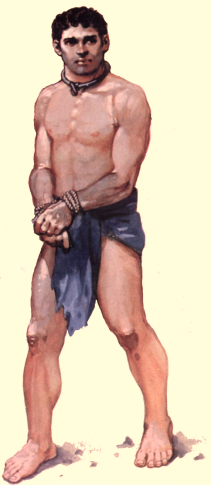 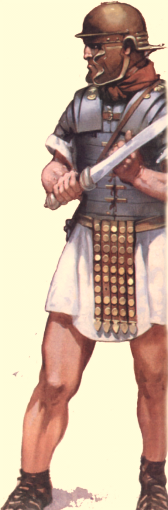 ВОЙНЫ ГРАЖДАН И РАБОВ
Образовательная система «Школа 2100». 
Данилов Д.Д. и др. Всеобщая история. 5-й класс. История Древнего мира. § 38.
Автор презентации: Казаринова Н.В. (учитель, г. Йошкар-Ола).
© ООО «Баласс», 2012.
[Speaker Notes: Рисунок – журнал «Новый солдат» № 15]
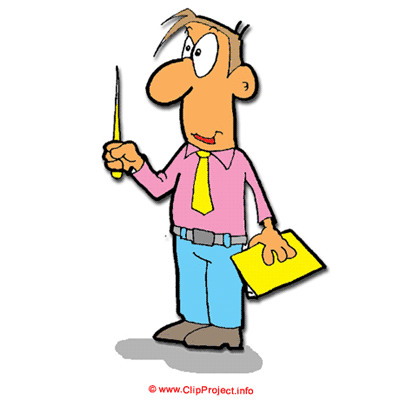 ОПРЕДЕЛЯЕМ ПРОБЛЕМУ
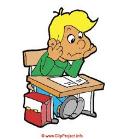 У Рима было столько врагов, что его граждане только и делали, что защищали своё государство от опасностей!
Это было далеко не так… Римляне в I веке до н.э. постоянно враждовали друг с другом и со своим государством.
Сравни мнения Антошки и учёных. Какое наблюдается противоречие? 
Какой возникает вопрос? Сравни его с авторским.
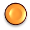 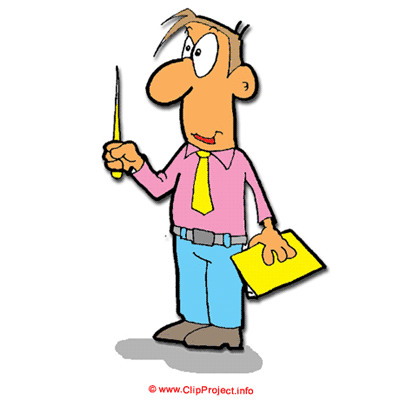 ОПРЕДЕЛЯЕМ ПРОБЛЕМУ
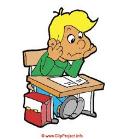 ПОЧЕМУ ЖИТЕЛИ РИМСКОЙ ДЕРЖАВЫ ВОЕВАЛИ ДРУГ С ДРУГОМ?
ВАША ФОРМУЛИРОВКА ПРОБЛЕМЫ МОЖЕТ НЕ СОВПАДАТЬ С АВТОРСКОЙ. ПОЖАЛУЙСТА, ВЫБЕРИТЕ В КЛАССЕ ТУ ФОРМУЛИРОВКУ, КОТОРАЯ ВАМ НАИБОЛЕЕ ИНТЕРЕСНА!
[Speaker Notes: Анимация поставлена на щелчок. Вопрос исчезает, возникает авторская формулировка проблемной ситуации]
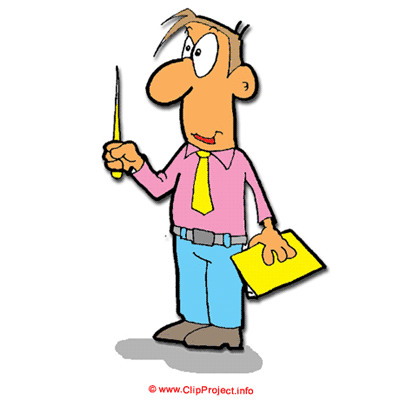 ВСПОМИНАЕМ ТО, ЧТО ЗНАЕМ
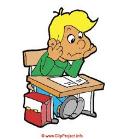 Необходимый уровень. С помощью стрелок соедини понятия с их определениями.
Повышенный уровень. Впиши в первую колонку недостающее понятие.
Максимальный уровень. Впиши в последнюю строку известное тебе понятие с соответствующим ему определением.
[Speaker Notes: Анимация поставлена на щелчок. Происходит выцветание задания и появление таблицы. Заполнение таблицы в режиме просмотра происходит при использовании встроенных средств Microsoft PPT]
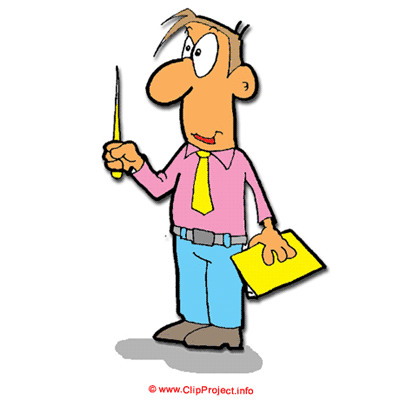 ВСПОМИНАЕМ ТО, ЧТО ЗНАЕМ
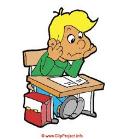 Необходимый уровень. Отметь соответствующими цифрами на ленте времени следующие события: 1 — начало завоевания Римом Италии, 2 — установление господства Рима в Западном Средиземноморье, 3 — господство Рима на всём Средиземноморье.
Повышенный уровень. В 146 г. до н.э. римляне разрушили Карфаген и Коринф. Сделай соответствующую отметку (4) на ленте времени. Подсчитай, сколько веков назад это произошло.
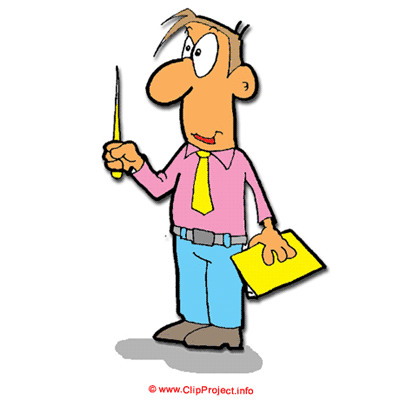 ВСПОМИНАЕМ ТО, ЧТО ЗНАЕМ
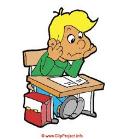 Повышенный уровень. Раздели всех  перечисленных жителей Римской державы I века до н.э. из списка на крупные группы (слои) с разными интересами:
Уравнение в правах с римскими
гражданами
Избрание на государственные
должности
сенаторы, всадники, легионеры, ветераны, ремесленники и мелкие торговцы, мелкие землевладельцы, римская беднота, провинциалы, рабы.
Право на свободу и независимость
Право на земельный надел
[Speaker Notes: Выполнение задания в режиме просмотра возможно при использовании встроенных средств Microsoft PPT (инструмент «ПЕРО»). Для выделения разных групп можно использовать различные цвета для инструмента «Перо»]
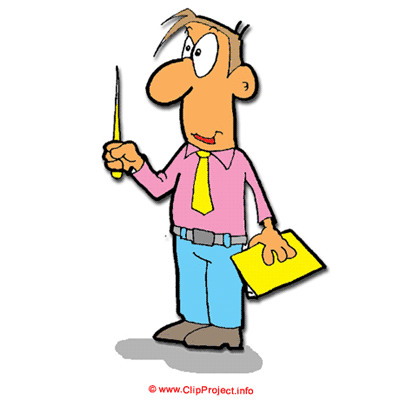 ОТКРЫВАЕМ НОВЫЕ ЗНАНИЯ
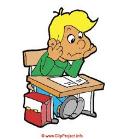 1. ОТ ПОЛКОВОДЦА ДО ДИКТАТОРА
2. РАБСКАЯ ДОЛЯ
3. ВОССТАНИЕ СПАРТАКА
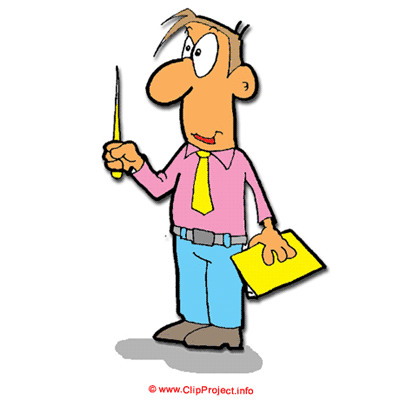 ОТ ПОЛКОВОДЦА ДО ДИКТАТОРА
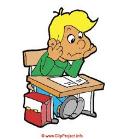 Повышенный уровень. Используя текст учебника (§ 38, п. 1), перечисли причины начала гражданских войн.
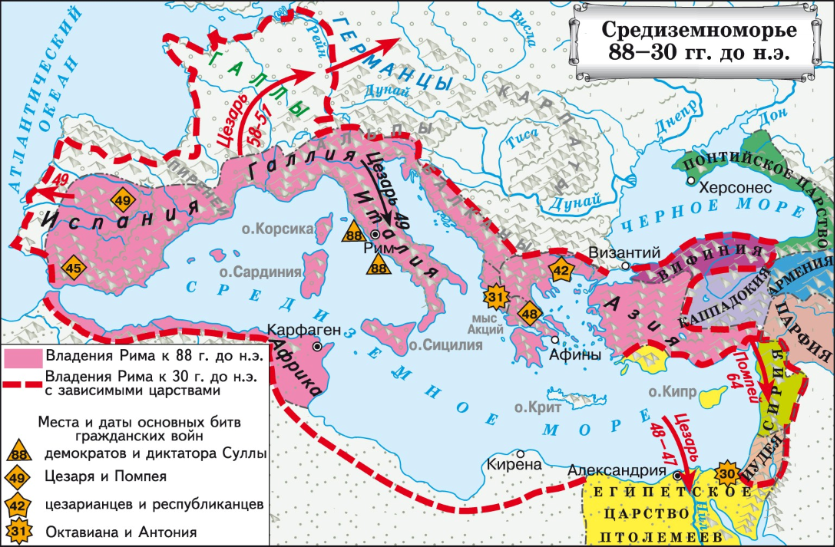 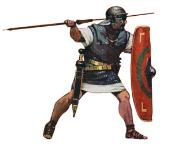 [Speaker Notes: Карта – учебник стр.232 
Адрес рисунка http://www.bratishka.ru/archiv/2005/6/images/2005061005.jpg]
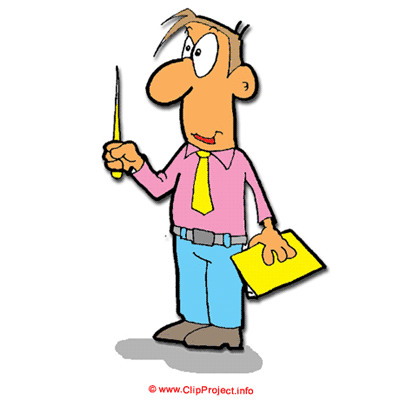 ОТ ПОЛКОВОДЦА ДО ДИКТАТОРА
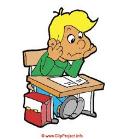 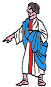 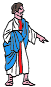 Необходимый уровень. Сделай подписи в схеме.
Повышенный уровень. Дорисуй стрелки так, чтобы получилась схема «Раскол римского общества во времена гражданских войн».
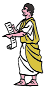 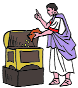 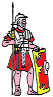 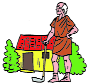 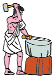 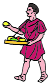 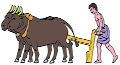 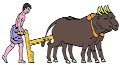 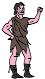 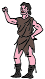 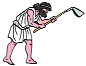 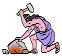 [Speaker Notes: Анимация поставлена на щелчок. Происходит выцветание задания и появление схемы. Схема не анимирована
Выполнение задания в режиме просмотра возможно при использовании встроенных средств Microsoft PPT (инструмент «ПЕРО»)]
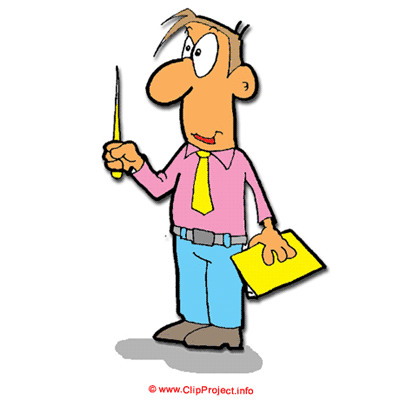 РАБСКАЯ ДОЛЯ
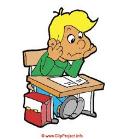 Необходимый уровень. Используя текст учебника и иллюстрации § 38, п. 2, перечисли, где и как использовали труд рабов.
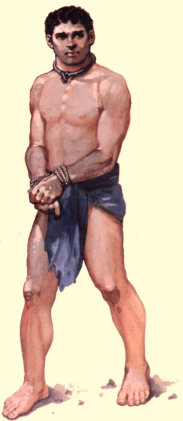 [Speaker Notes: Рисунок – журнал «Новый солдат» № 15
Ответ ученика должен содержать примерно следующие позиции: Рабы работали в поле, в мастерских, на рудниках, развлекали хозяев, и описание некоторых видов работ из учебника.]
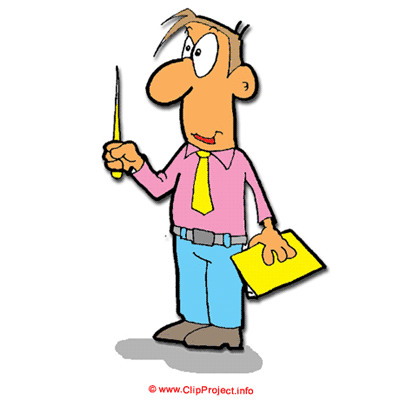 РАБСКАЯ ДОЛЯ
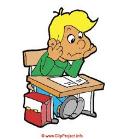 Повышенный уровень. Поставив себя на место римского раба, попробуй обратиться к своим товарищам, объяснив им, что, зачем и как вы должны изменить в своём положении. Сделай записи в таблице.
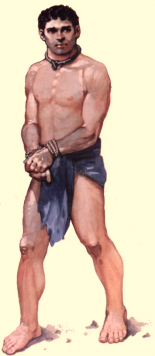 [Speaker Notes: Рисунок – журнал «Новый солдат» № 15]
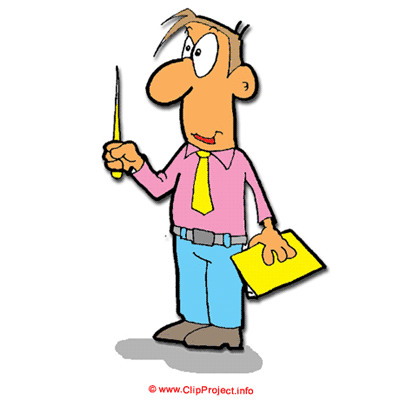 ВОССТАНИЕ СПАРТАКА
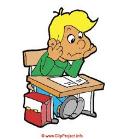 Повышенный уровень. Почему имя Спартака даже спустя две тысячи лет после его восстания такое известное и уважаемое?
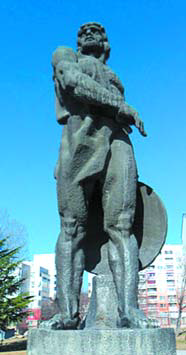 [Speaker Notes: Кнопка – гиперссылка на скрытый слайд с картой восстания.]
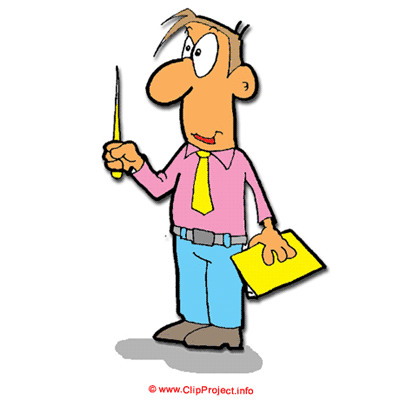 ВОССТАНИЕ СПАРТАКА
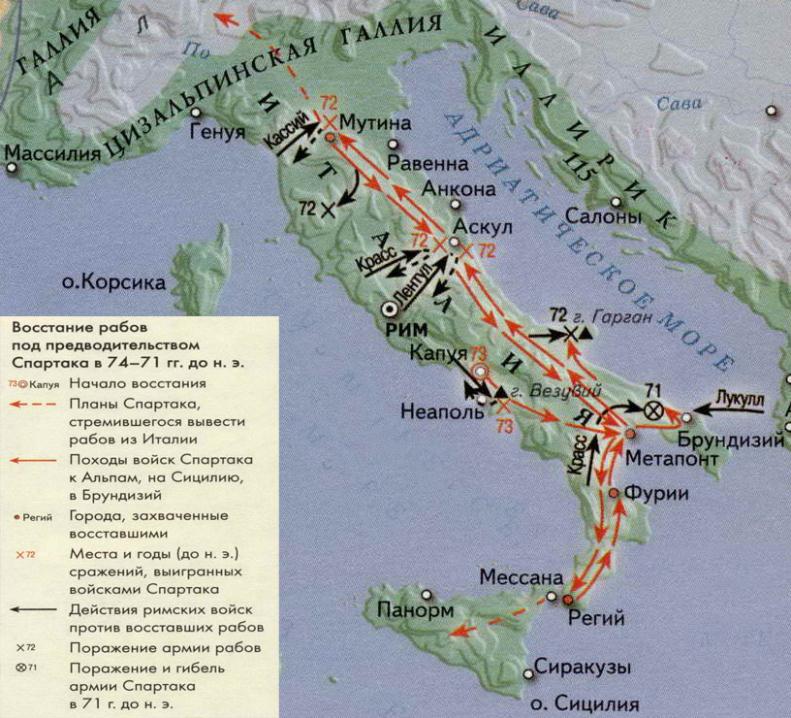 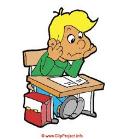 [Speaker Notes: Скрытый слайд. Переход на слайд 14 по щелчку.
Карта – Тырин, Колпаков, Пономарев: Атлас "История Древнего мира" с контурными картами и контрольными заданиями. 5 класс.  АСТ-Пресс, 2012 г. стр 26.]
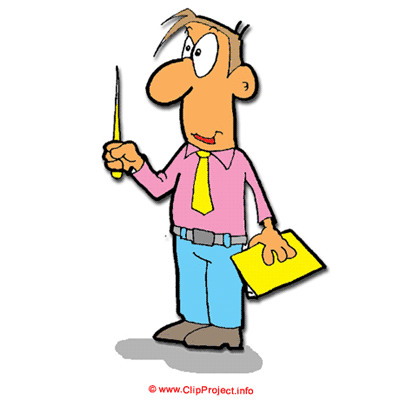 ОТКРЫВАЕМ НОВЫЕ ЗНАНИЯ
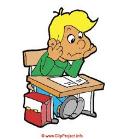 РИМСКУЮ РЕСПУБЛИКУ РАЗДИРАЛИ ГРАЖДАНСКИЕ ВОЙНЫ И
ВОССТАНИЯ РАБОВ.
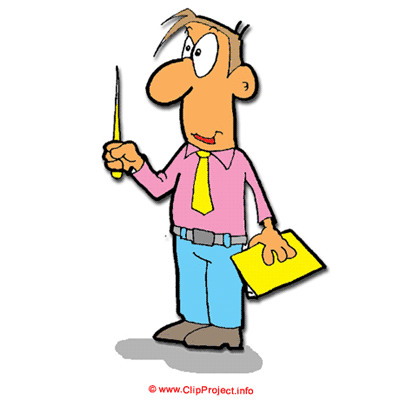 ПРИМЕНЯЕМ НОВЫЕ ЗНАНИЯ
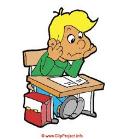 Необходимый уровень. Отметь на карте цифрами:
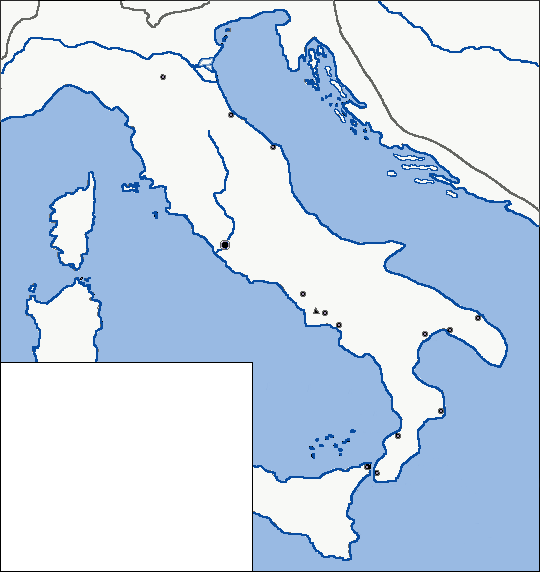 Рим
Капуя
Везувий
[Speaker Notes: Для выполнения задания необходимо воспользоваться встроенными средствами Microsoft  PPT в режиме просмотра (инструмент «ПЕРО»)
Кнопка – гиперссылка на скрытый слайд. Работа со скрытым слайдом на усмотрение учителя]
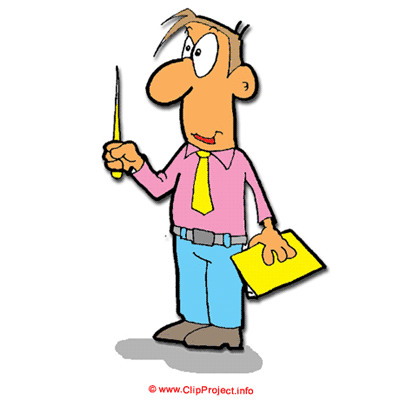 ПРИМЕНЯЕМ НОВЫЕ ЗНАНИЯ
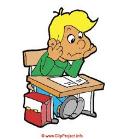 Необходимый уровень. Нарисуйте маршрут армии Спартака.
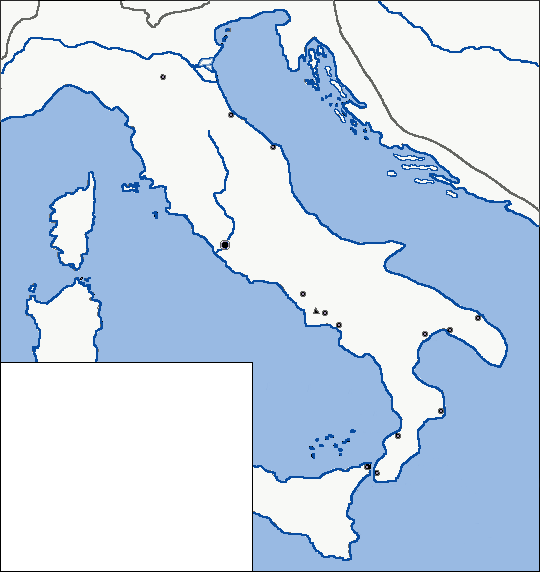 Условные знаки:
[Speaker Notes: Скрытый слайд. Работа со скрытым слайдом на усмотрение учителя 
Для выполнения задания необходимо воспользоваться встроенными средствами Microsoft  PPT в режиме просмотра (инструмент «ПЕРО»)]
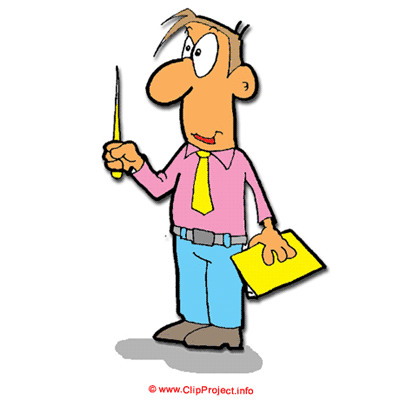 ПРИМЕНЯЕМ НОВЫЕ ЗНАНИЯ
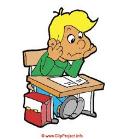 Примеры правды и вымысла в художественных произведениях о Спартаке.
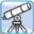 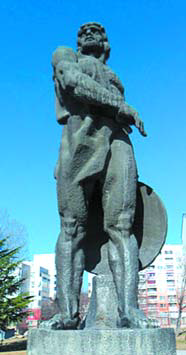 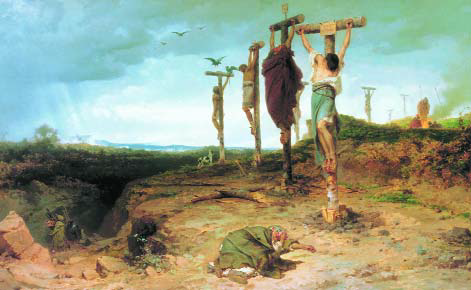